FAMILIES CONNECT
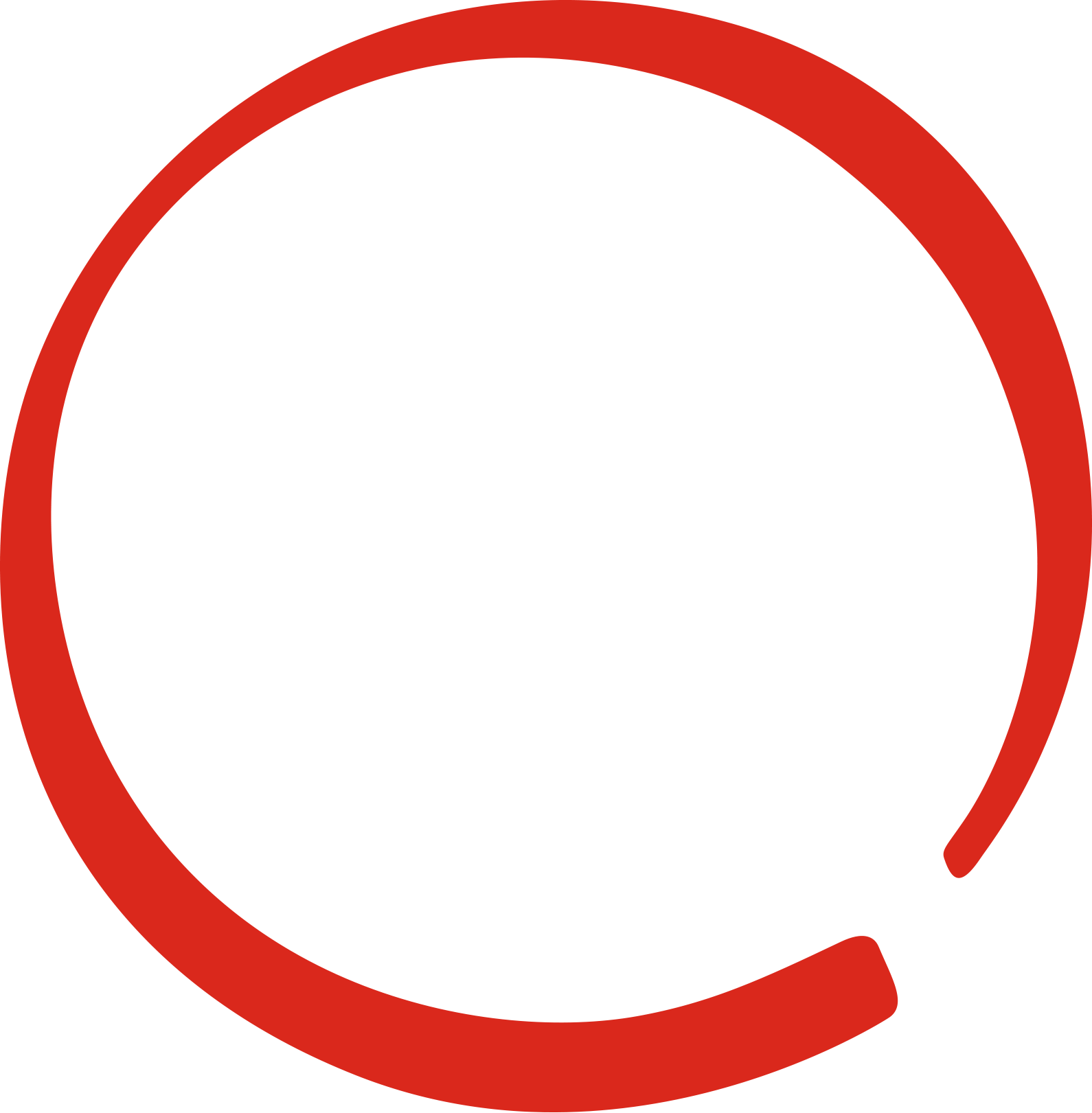 Families Connect
Every child should have the best start at school so they can reach their full potential, but big school can be daunting. Families Connect helps to make it less daunting.

Parents are the first and most important teacher for their children and schools are keen to work together with parents

Children whose parents are involved in school life enjoy school and learning more and tend to do better at school.
Families Connect
2 August 2016
2
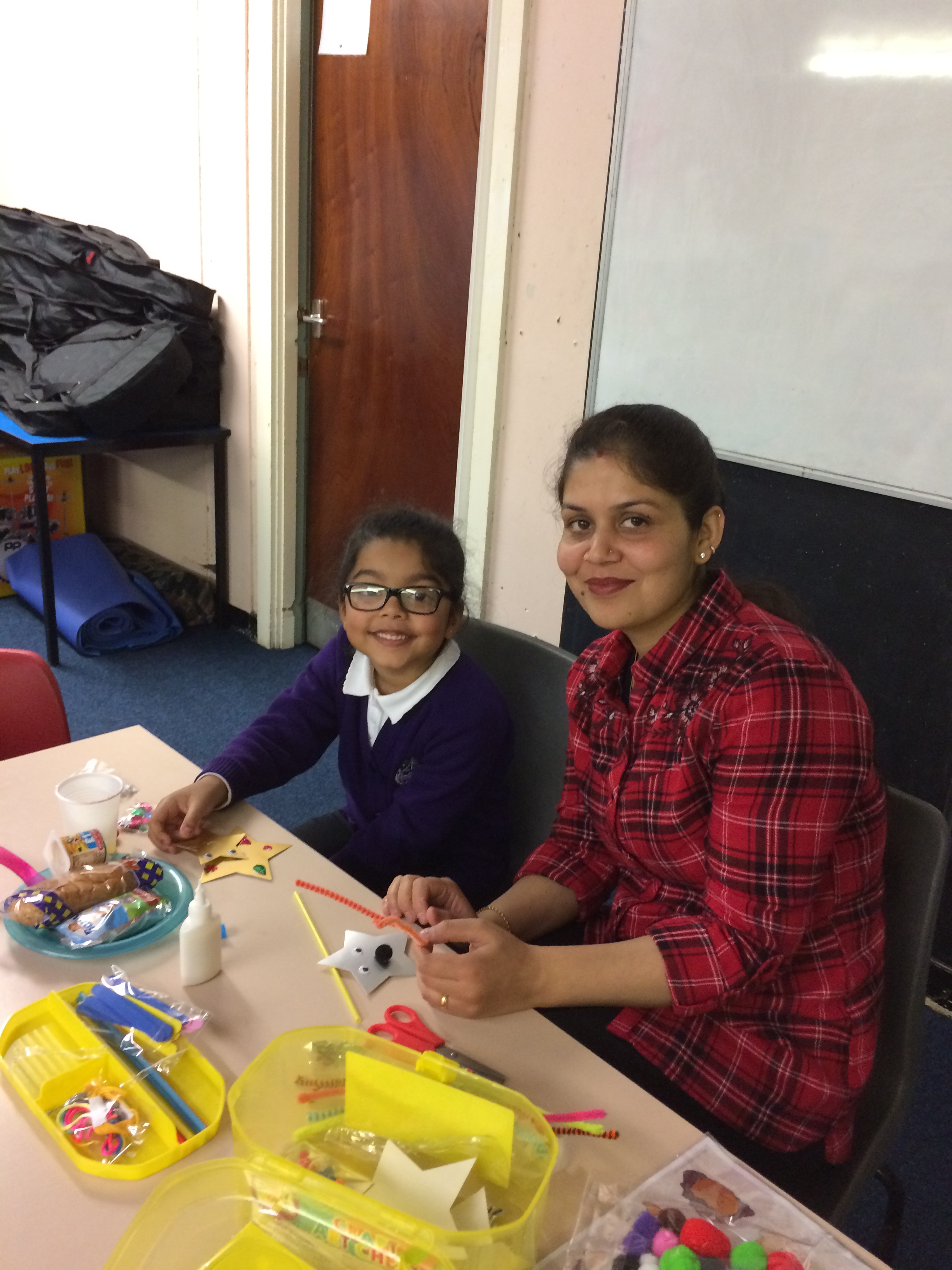 Families Connect
2 August 2016
3
Why Families Connect?
Start of primary school is an important time for a child 
Parents have told us they want to best support their child’s learning at home
Families Connect gives an opportunity to exchange ideas between parents and to connect with other parents
Parents can find out what happens in the classroom 
Parents get to know teachers and teachers get to know parents!
Families Connect
2 August 2016
4
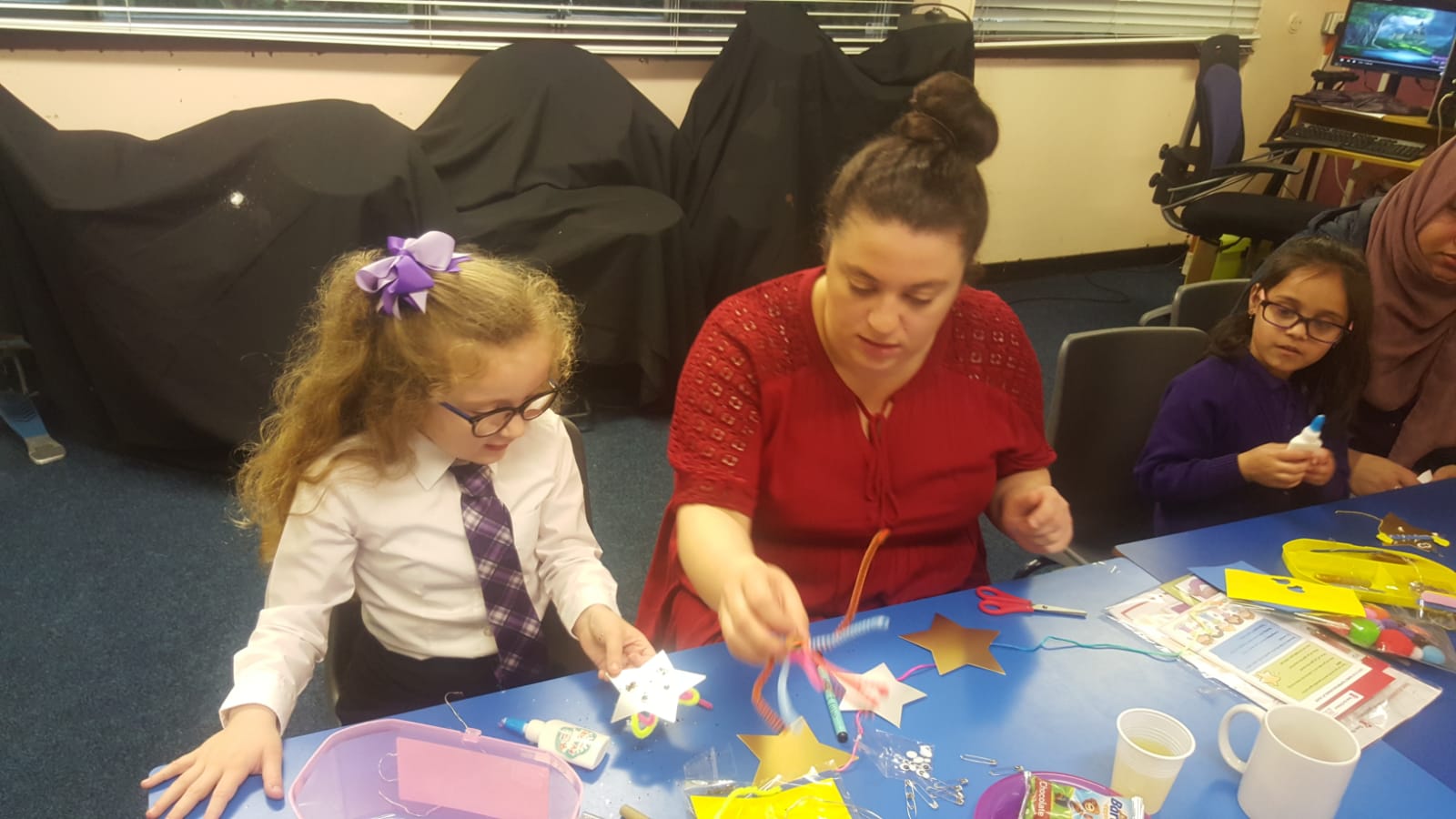 Families Connect
2 August 2016
5
A New Programme
Families Connect:
8 weekly 1.5 hour workshops
1 hour for parents only
1hour trying out activities with the focus child (age 4-6)
After school snack for children and plenty of tea/coffee/cake
YOU can help us test the programme and help us make it better!
It’s all FREE
Families Connect
2 August 2016
6
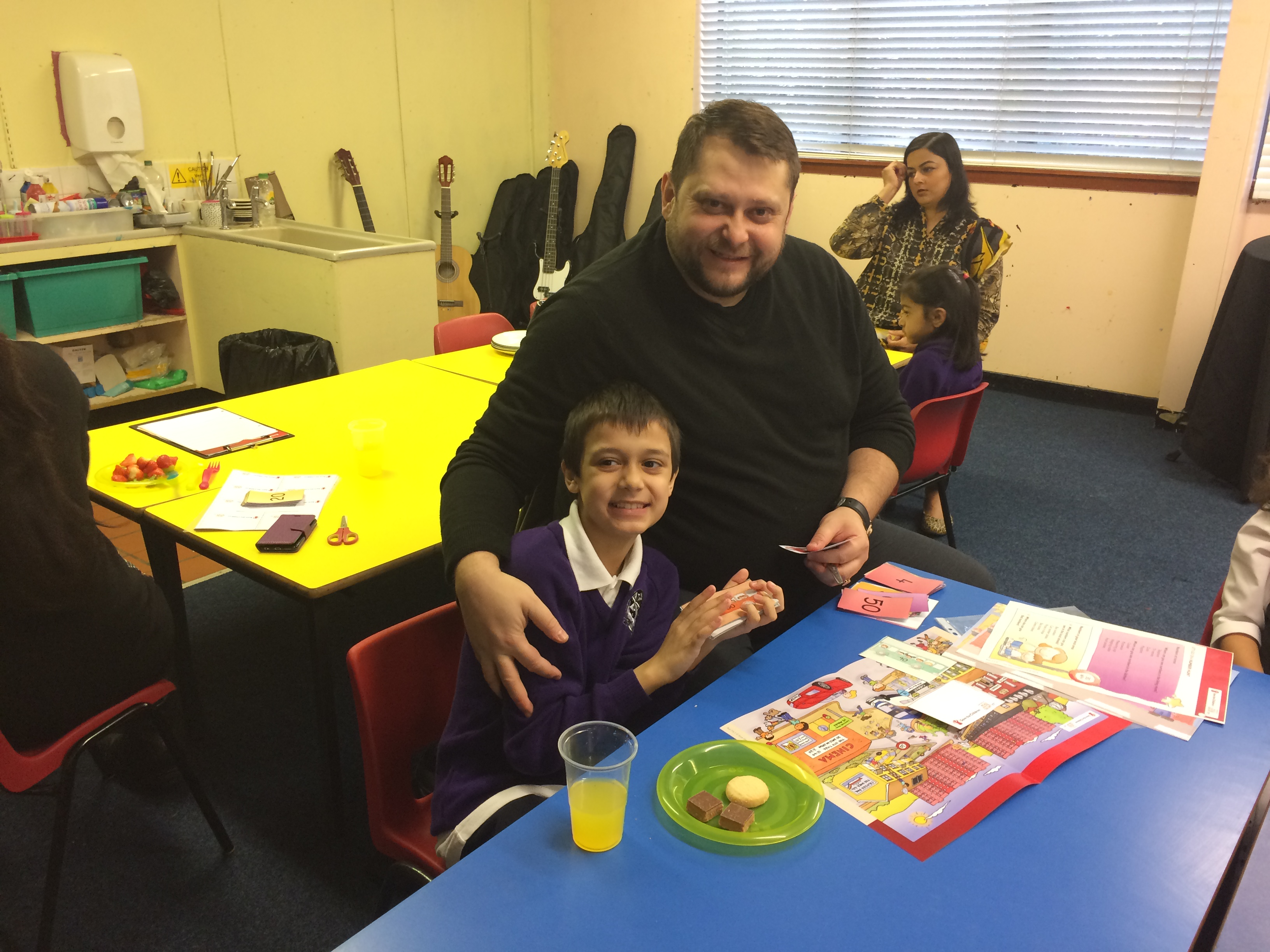 Families Connect
2 August 2016
7
8 Workshops
Topics
Families Connect
2 August 2016
8
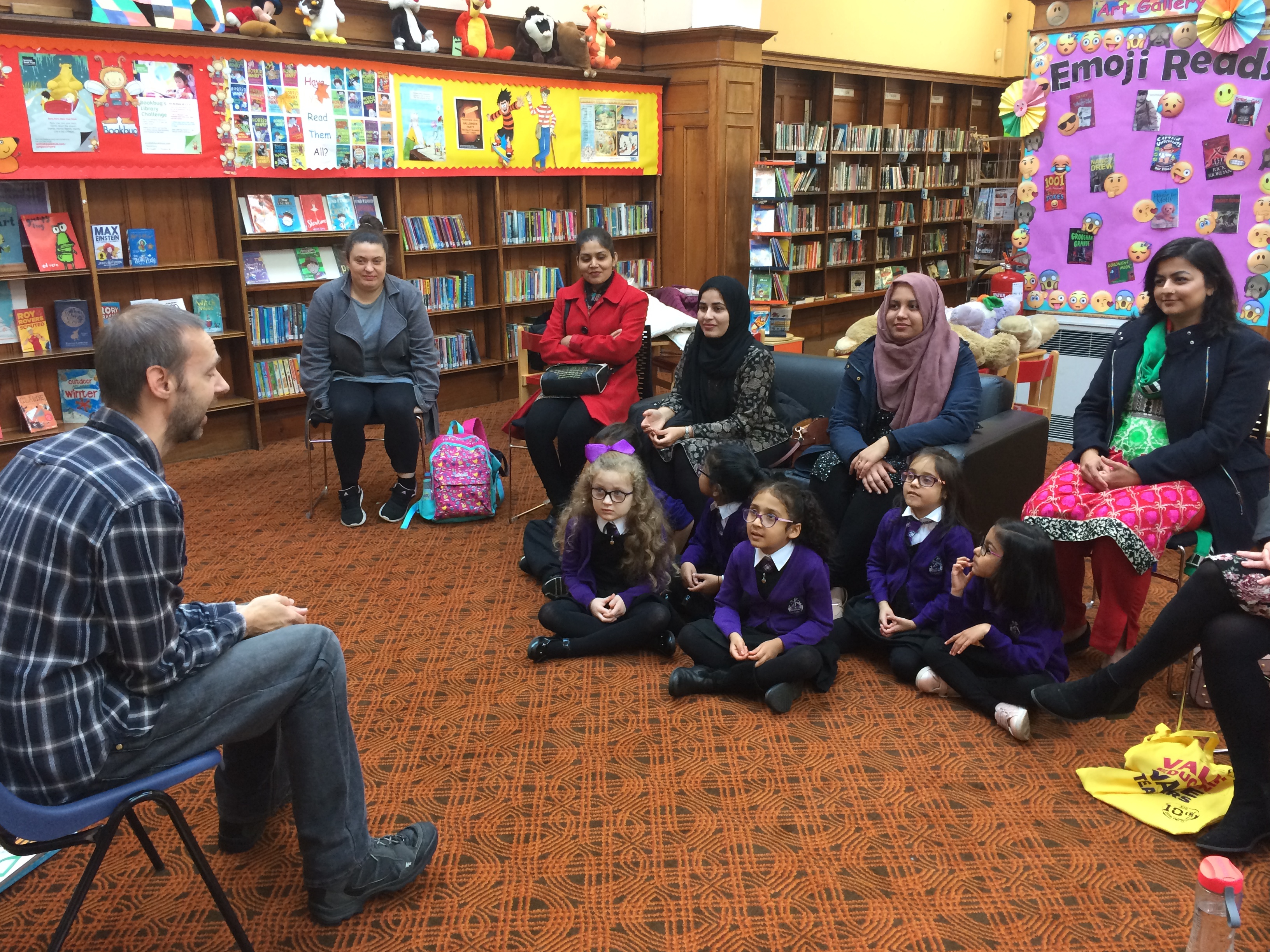 Families Connect
2 August 2016
9
What happens at Families Connect?
Each workshop is 1.5 hours long and will run from 9am – 10.30

 	Parents arrive, cup of tea. Time to exchange ideas, get to 				know one another
	The Science Bit: Topic of the week and why this helps children’s 			learning

	Fun activity/game to try out and take away home to play at home.  

:	Children join.  Snack and catch up with mum/dad/carer about their 		day

	Trying out the game/activity together.

.
Families Connect
2 August 2016
10
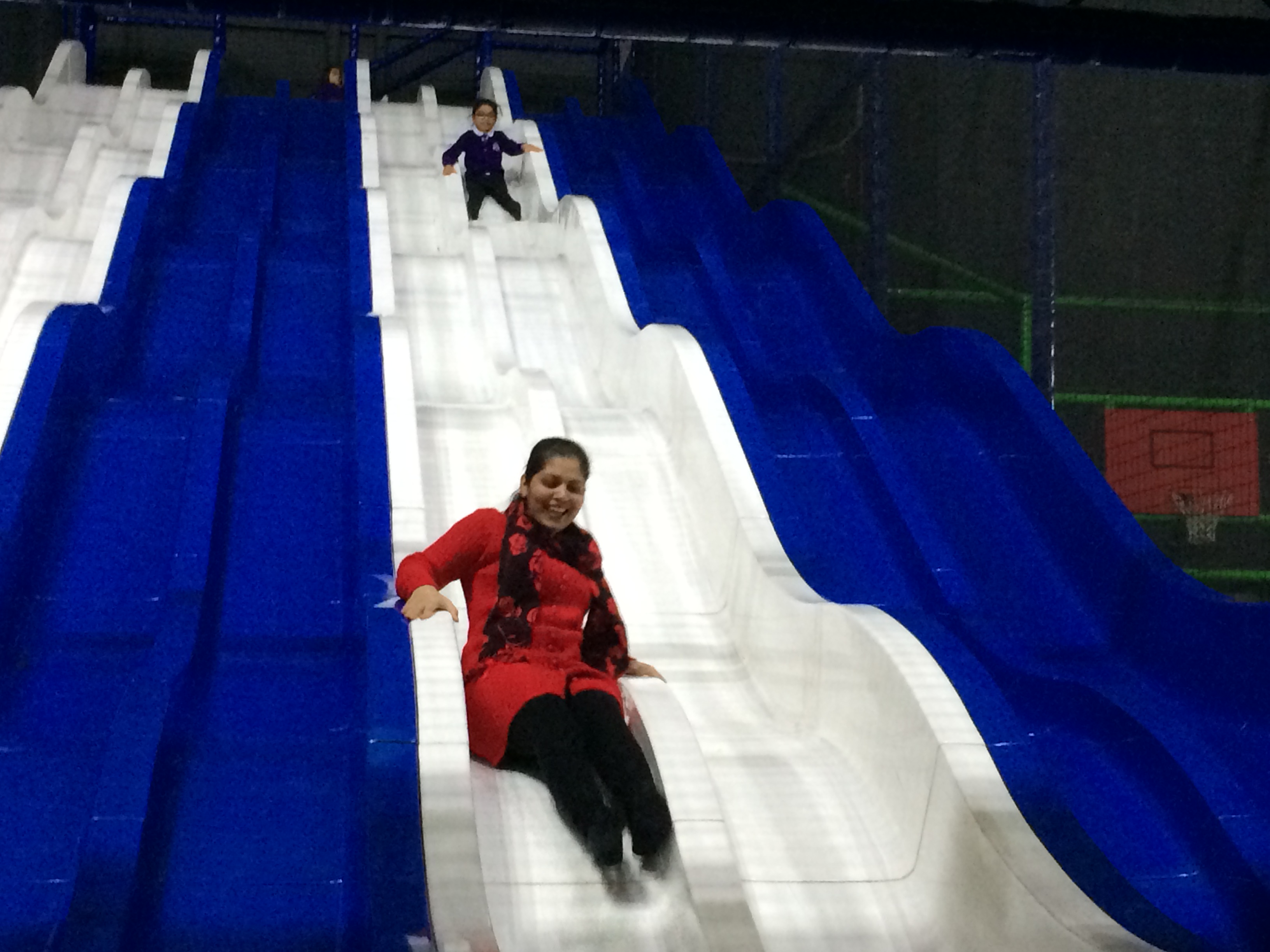 Families Connect
2 August 2016
11
Families Connect
What Families Connect offers:
At least one fun activity/game to take home every week to try out with your child

Tips and ideas sheet to take home, with a fridge magnet bull clip to keep it handy

Snack for the children

A chance to get to know other parents and the school staff

Some time without the children to relax and recharge

Quality 1 on 1 time with one child, 

Lots of fun!
Feelings Fan
Families Connect
2 August 2016
12
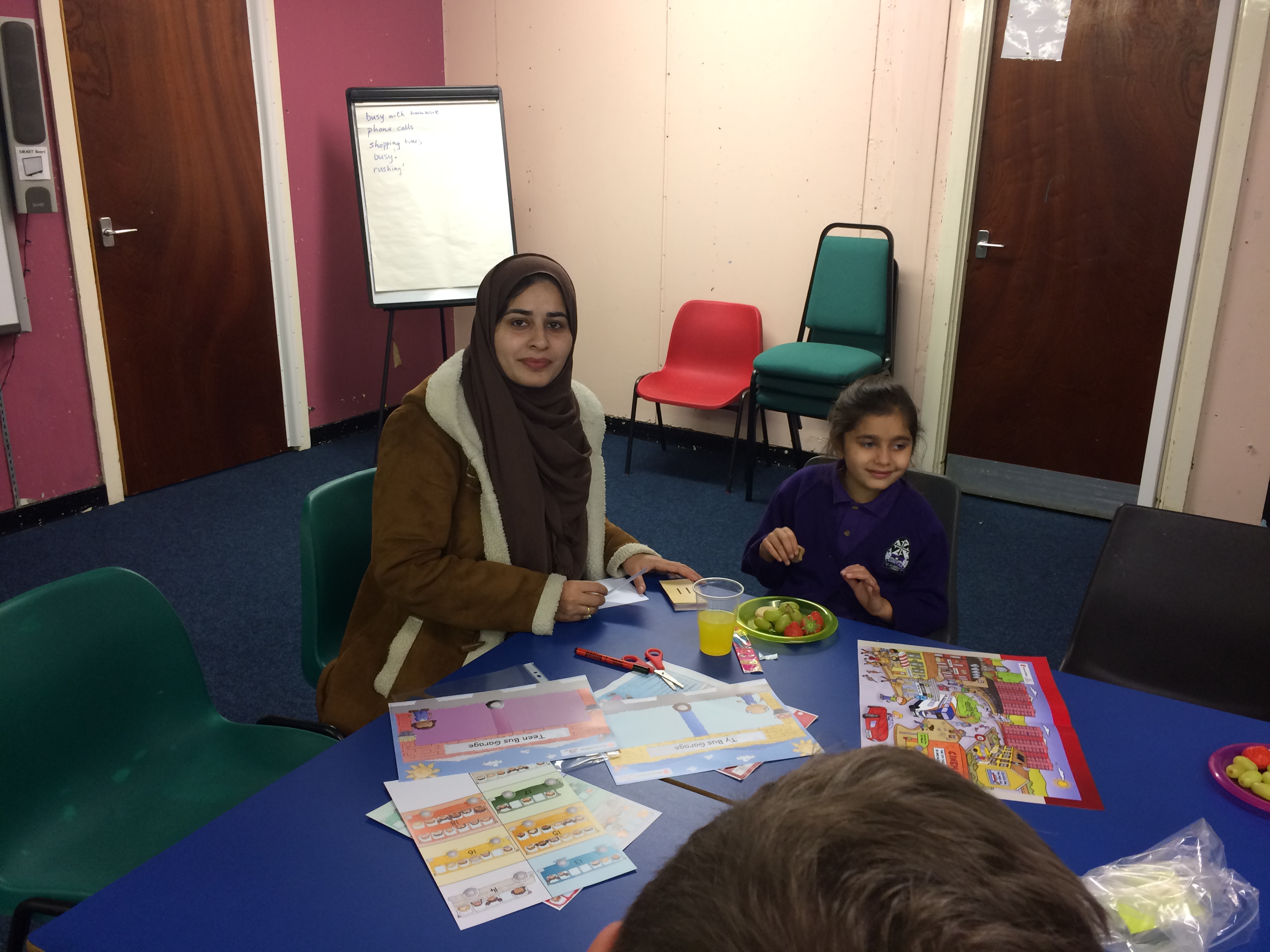 Families Connect
2 August 2016
13
How to be part of Families Connect
Places are limited to 10 families. 
If oversubscribed, families with a 5 year old are given a place, and it’s first come first served!
All you need to do is complete a Participation Form and a Questionnaire.
Questionnaires are anonymised and confidential. In the questionnaire, please give honest answers. If you don’t want to answer a particular question, this is perfectly ok.
Some question may seem personal, but they are all needed to find out if Families Connect is a useful programme and to get funding to offer it at other schools!
Families Connect
2 August 2016
14
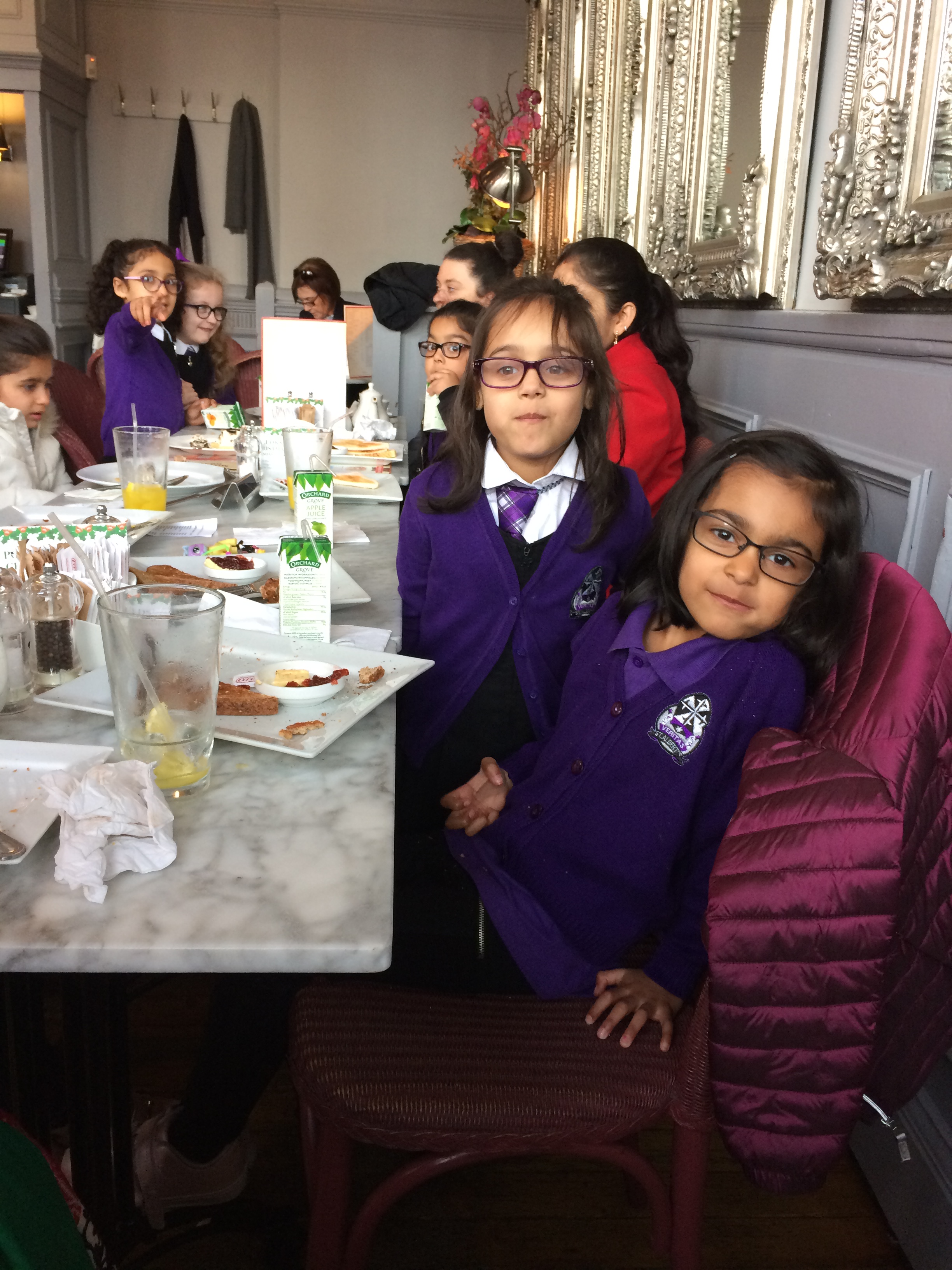 Families Connect
2 August 2016
15
Any Questions?
Families Connect
2 August 2016
16